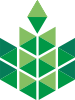 Отчет по производственной (педагогической) практикев ФГБОУ ВО Костромская ГСХА
24.11.-21.12.2023
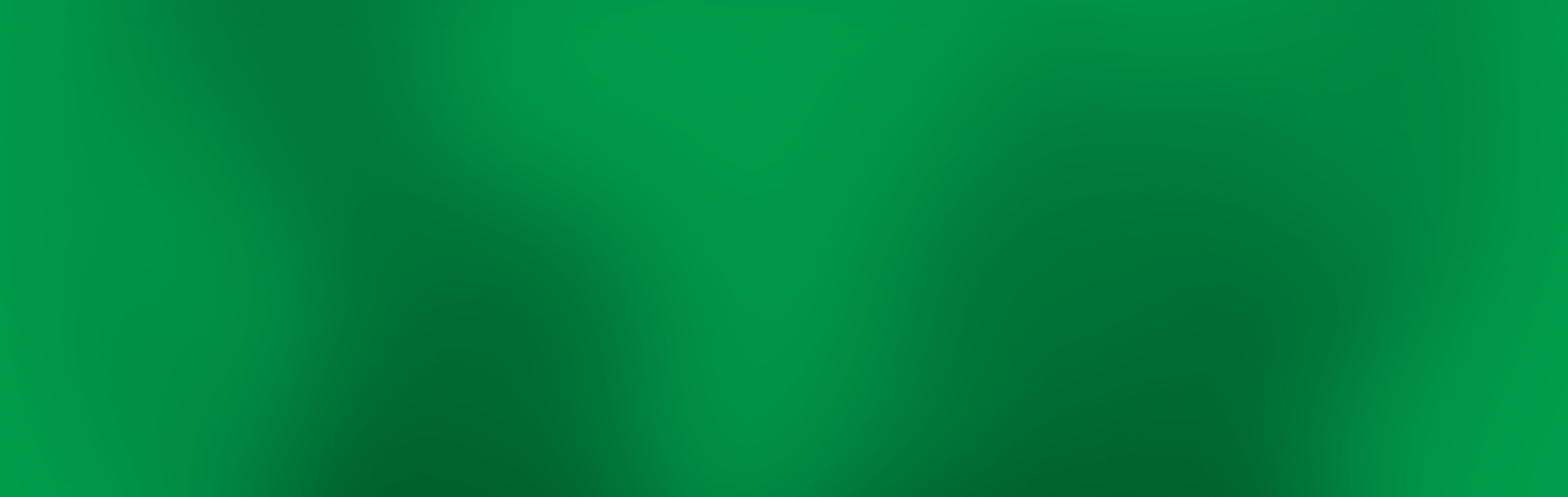 Подготовлен студентомгруппы 726Матвиевским Антоном Сергеевичем
Руководитель: доктор педагогических наук, доцент, профессор кафедры физики и автоматики Мамаева Ирина Алексеевна
Цель педагогической практики
Целью педагогической практики являлось закрепление и углубление теоретической подготовки, а так же приобретение практических навыков и компетенций в сфере педагогической деятельности.
2
Задачи педагогической практики
формирование профессиональных умений и навыков ведения учебных занятий;
формирование умений разрабатывать презентации, контрольные и дидактические материалы для проведения учебных занятий;
формирование умений готовить отчетную документацию по практической деятельности;
развитие у обучающихся магистратуры личностных качеств, определяемых общими целями обучения и воспитания.
3
Этапы педагогической практики
В ходе педагогической практики были пройдены следующие этапы:
Подготовительный;
Практический;
Аналитический;
Отчетный.
4
Основная деятельность в рамках педагогической практики
На подготовительном этапе было организовано собрание участников практики, даны общие методические указания по прохождению практики. 
Были проведены ознакомление с целями, задачами, содержанием практики, общий инструктаж по технике безопасности и охране труда, культуре поведения, инструктаж по формам, объёму и видам работ.
На практическом этапе осуществлялась апробация себя в роли преподавателя кафедры физической культуры и спорта.
 Для этого проводился анализ учебно-методической литературы по дисциплине «Физическая культура и спорт». Также была рассмотрена рабочая программа дисциплины. Была разработана итоговая контрольная работа за 1 семестр обучения, которая может применяться для проверки знаний студентов образовательных учреждений уровня ВО всех направлений подготовки.
5
Основная деятельность в рамках педагогической практики
На аналитическом этапе проводились обработка, систематизация и анализ полученной информации. Были закреплены знания об учебной и научно-исследовательской деятельности кафедры и преподавателя физической культуры и спорта.
Были проанализированы результаты проведения аудиторного занятия опытного преподавателя: как применялись психологические и методические основы развития мотивации, организации и контроля учебной деятельности на занятии.
Произведено обращение к анализу учебного занятия, проведенного опытным преподавателем, с целью выявления целевого, предметно-методологического, психолого-педагогического, коммуникативного, управленческого, результативного аспектов проведения занятия.  Выполнено сравнение собственно проведенного аудиторного занятия с занятием опытного преподавателя, чтобы оценить какие аспекты удалось реализовать.
На отчетном этапе производилось написание данного отчета по педагогической практике и создание презентации для доклада о результатах практики для защиты отчета.
6
Особые моменты в педагогической практике
Признаюсь, что педагогическая практика меня сначала немного испугала. Сразу несколько факторов атаковали с разных сторон: во-первых, это работа в одиночку; во-вторых – повышенная ответственность; а в третьих, материал который нужно не только грамотно составлять, но и умело преподносить студентам… Ведь если ждешь от студента активности, четкости действий, да и вообще продуктивной работы, нужно, в первую очередь, выработать всё это в себе.
Однако, уже в ходе практики, я понял, что мне это нравится, что это – моё. Мне доставило удовольствие разрабатывать план занятия и составлять интересные задания!
7
Результаты педагогической практики
Данная практика была для меня очень интересной и полезной. В результате ее прохождения:
изучены нормативные документы по образовательной деятельности;
проведено знакомство с учебной и научно-исследовательской деятельностью преподавателя и кафедры физической культуры и спорта;
разработаны контрольно-измерительные материалы для проверки знаний студентов за 1 семестр обучения;
разработана методическая структура учебного занятия и подготовлены учебно-методические материалы для проведения учебного занятия на тему «Физическая культура в профессиональной деятельности человека»;
проведено аудиторное учебное занятие на тему «Физическая культура в профессиональной деятельности человека»;
проанализировано учебное занятие, проведенное преподавателем Якуниным Ю.И. на тему «Игровые виды спорта. Волейбол».
8
Самооценка по педагогической практике
Педагогическая практика:
Позволила мне получить знания по разработке методического содержания учебного занятия, контрольного задания и, в целом, представление о профессиональной деятельности педагога;
 Предоставила возможность поприсутствовать на занятии опытного преподавателя, перенять его опыт, после чего самому получить опыт работы с аудиторией студентов;
Позволила  получить знания и сформировать компетенции в области педагогики.
9
Выводы и предложения по педагогической практике
Я считаю, что практикантам необходимо дать больше практических занятий, для закрепления преподавательского опыта. А в конце практики сделать контрольный срез по изученному материалу со студентом-практикантом. В результате чего будет видно, насколько действительно хорошо преподносится материал.
10
Спасибо за внимание!
11